DNA model
Palmy, Po, Pun, Ting 1001
What is DNA?
DNA is DeoxyriboNucleic Acids
It forms in helix shape.
DNA is molecular blueprint of living things.
It is used to make different gene for every person.
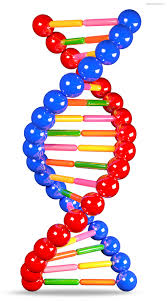 Hydrogen bonds
Is a bond that connect between Thymine, Adenine, Cytosine, and Guanine to make a DNA.
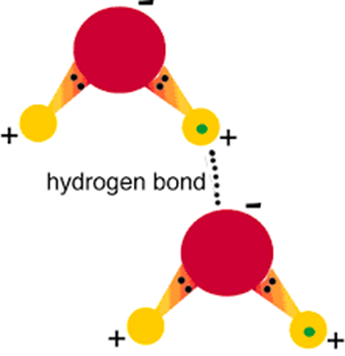 Structure
Thymine(T) - Blue
Adenine(A) - Orange
Cytosine(C) - Green
Guanine(G) - Dark green
Deoxyribose sugar - Silver
Phosphate - Pink
Hydrogen bond - small beads
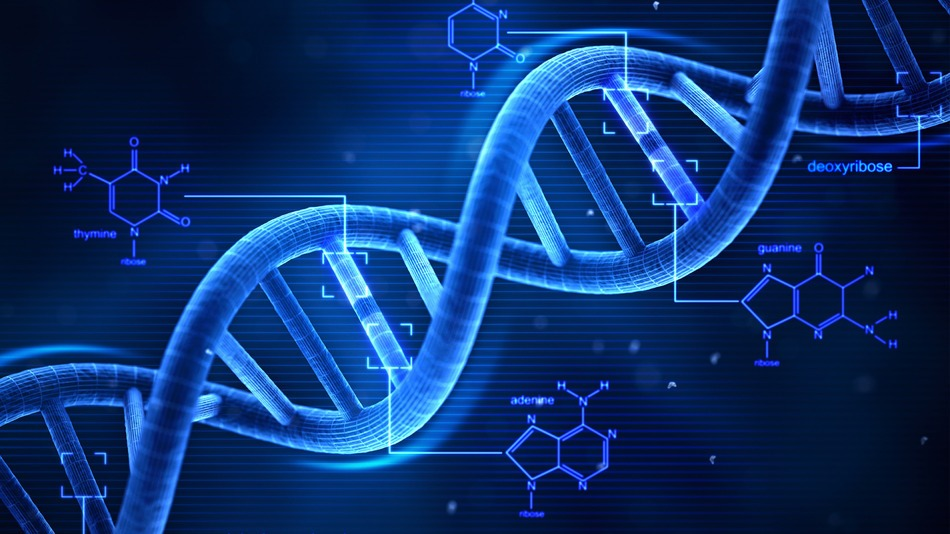 Thank you for your Attention